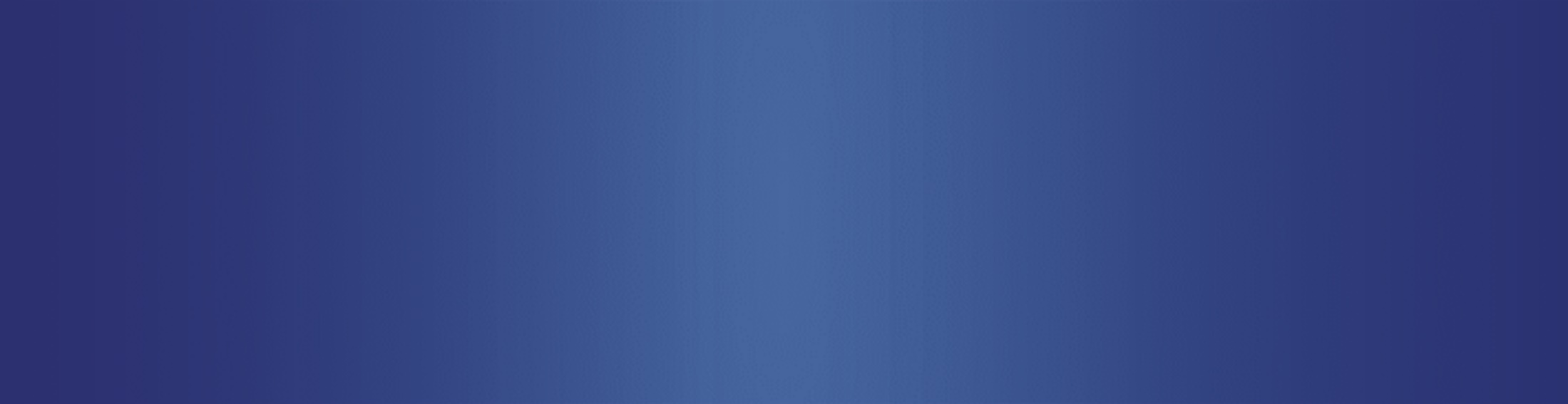 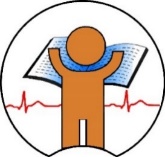 Федеральное государственное бюджетное 
научное учреждение «Институт возрастной физиологии
 Российской академии образования»
Эксперименты в образовании и объективные законы развития ребенка
Войнов Виктор Борисович
и.о. директора ФГБНУ «ИВФ РАО»
Апрель 2021 г.
Экспериментирование в образовании

 Перестройка всей системы организации образования
 Поиск новых форм и методов, в том числе дистанционных 
 Разработка и внедрение новых форм оценки знаний
 Внедрение электронных средств обучение
 и т.д.
Как правило, инновации носят управленческий характер
Наука Педагогика со своими основными теориями: обучения, воспитания и т.д.
Возрастная физиология и психология
Гигиена и педиатрия
Эргономика и т.д.
Родительское сообщество
2
Несмотря на то, что Педагогика, как наука должна опираться на некоторый комплекс устоявшихся теорий и концепций, очевидно, что такой «статический» подход не возможен, т.к. педагогика не только существует в динамике жизни общества, но и сама обеспечивает эту динамику.

Другими словами, и наука, и практика педагогики не могут быть вне новых идей, вне экспериментирования и  с системой, и с содержанием образования…

Академик Д.И.Фельдштейн отмечал – психология детей в условиях новых явлений социум находится в постоянном изменении. 
Очевидно, что в условиях переживаемых событий, эти изменения могут быть как незаметными, так и взрывными, революционными. Последнее и определяет, в том числе, необходимость поиска новых педагогических решений и технологий.
3
Два основных положения, которые определяют базовую непроизвольность включения ребенка в образовательный процесс, т.е. не все зависит от системы образования и от усилий педагога:
Объективная нелинейность, стадийность развития ребенка 

Наличие объективной интегральной сущности организма ребенка, которая наряду с мотивацией, склонностями и способностями к обучению, определяет успех ребенка в школе. Речь идет о здоровье.
4
Основные закономерности развития ребенка
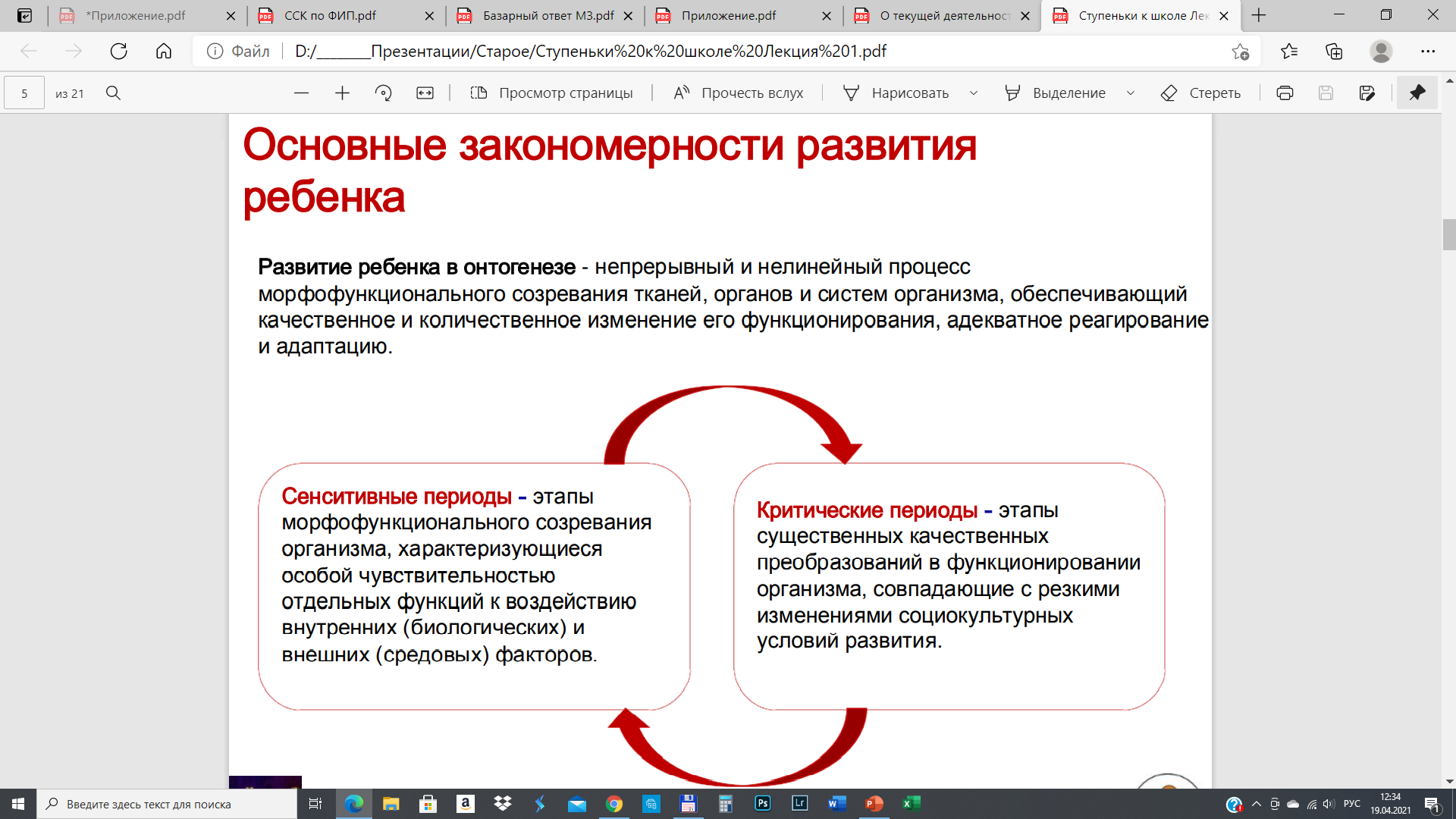 5
Здоровье человека – это способность взаимодействующих систем организма обеспечивать реализацию безусловнорефлекторных, инстинктивных программ, фенотипического поведения и умственной деятельности, направленных на социальную и культурную сферы жизни.
Здоровье – это средство жить полноценной жизнью 
		отсутствие патологий и функц.нарушений,….
		рост, развитие…
        	количественные, качественные показатели,
        	сила, скорость, скоординированность, грамотность,
                решение задач и т.д

Симптомы различных патологий ведущих систем организма
		Модельные представления о нормальном функционировании и вероятных патологиях
Морфологические и функциональные показатели роста и развития
		Соответствие возрастным нормам
6
Качество и количество здоровья школьника зависит от целого ряда условий
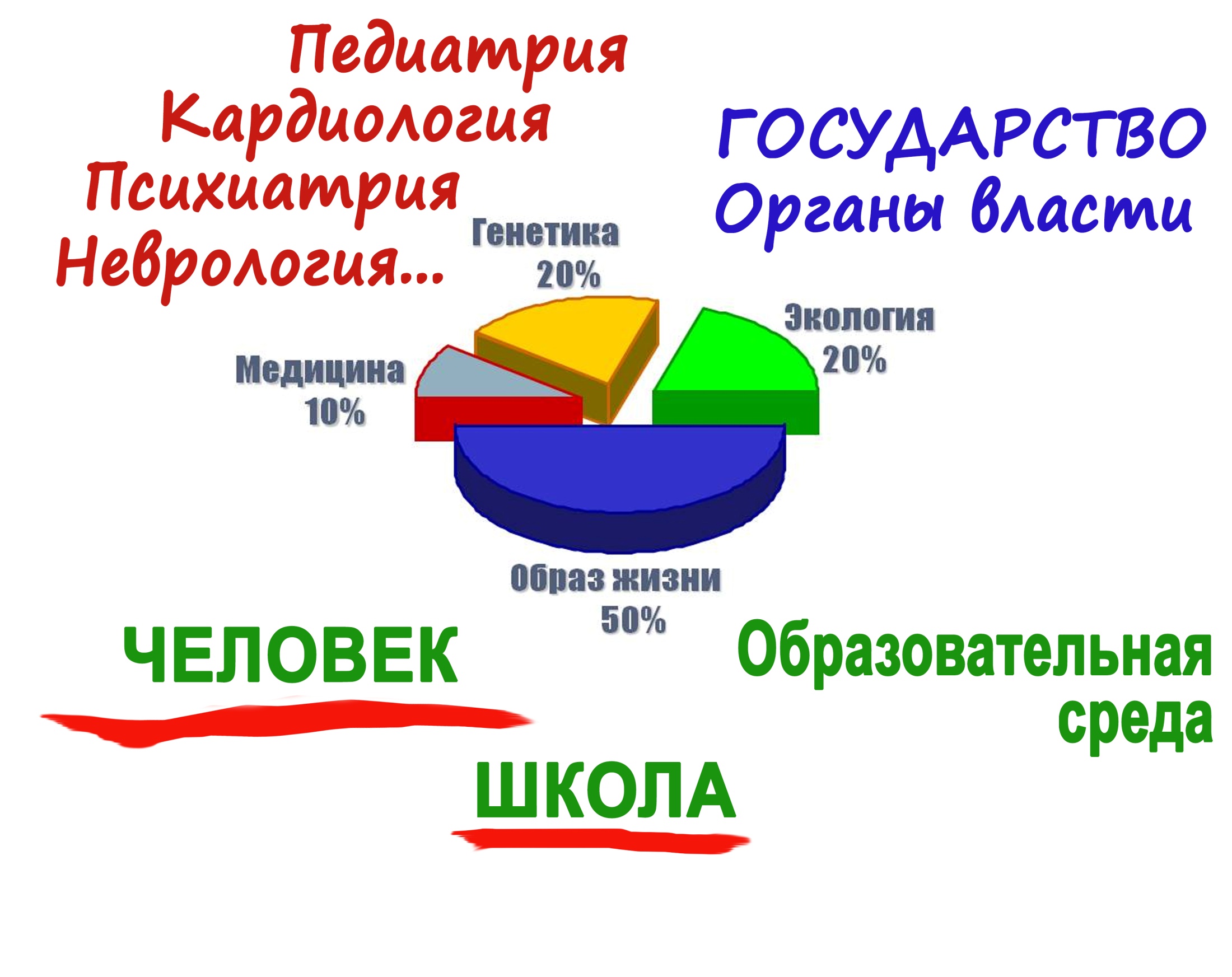 7
Здоровьесберегающая деятельность образовательного учреждения

здоровьеохранная образовательная среда, наблюдение за состоянием здоровья детей;
здоровьесберегающая организация учебного процесса, соответствующие возрастным и индивидуальным возможностям методики обучения (??? персонализация обучения);
специальные учебные программы формирования ценности здоровья и здорового образа жизни (взаимодействие с родителями); 
технологии (при участии медицинских работников и специально подготовленных специалистов), направленные на формирование, развитие и сохранение здоровья

Здоровьесбережение – это не только выполнение охранных и запретительных мер….

А может ли быть современное образование быть не здоровьесберегающим?
8